আজকের ক্লাসে সবাইকে
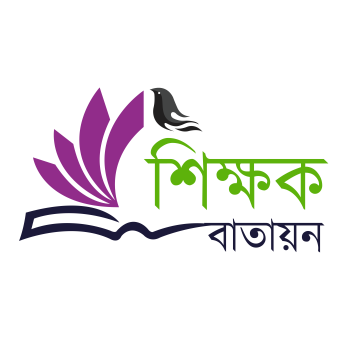 শুভেচ্ছা
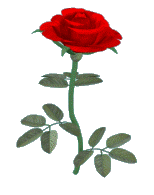 পাঠ উপস্থাপনায়
মোঃ আবদুল কারি
সহকারি শিক্ষক 
সফিপুর বালিকা দাখিল মাদ্রাসা
সদর, নোয়াখালি।
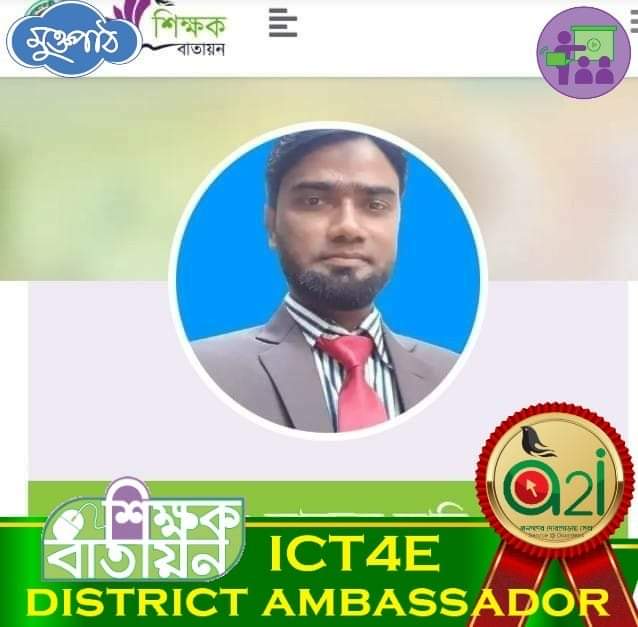 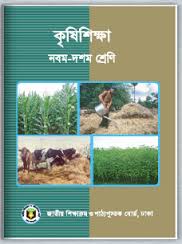 শ্রেণি: নবম-দশম 
বিষয়: কৃষিশিক্ষা
আজকের পাঠ
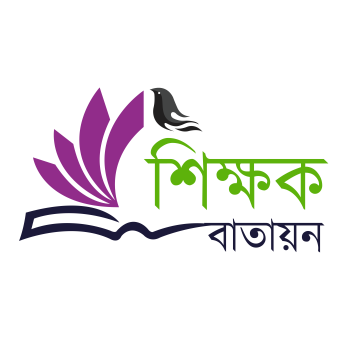 চতুর্থ অধ্যায়: কৃষিজ উৎপাদন
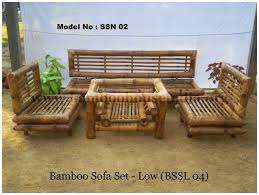 সপ্তম পরিচ্ছেদ
শিল্পের কাঁচামাল : কৃষিজ দ্রবাদি
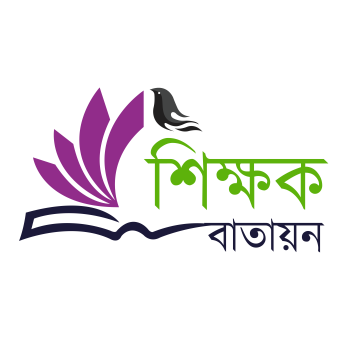 এই পাঠ শেষে শিক্ষার্থীরা…
কৃষিজ দ্রবাদি থেকে শিল্পের কাঁচামাল চিহ্নিত করতে পারবে।
শিখনফল
শিল্পের কাঁচামাল হিসাবে কৃষিজ দ্রব্যাদি ব্যবহারের গুরুত্ব ব্যাখ্যা করতে পারবে।
প্রশ্নগুলোর উত্তর বলার চেষ্টা করি-
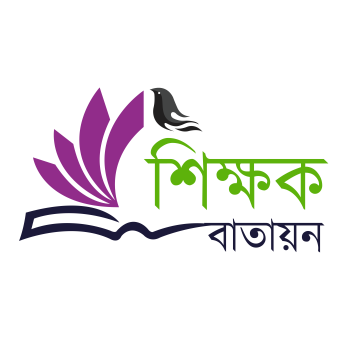 আমাদের জামাকাপড় কী দিয়ে তৈরি?
সুতা দিয়ে,আর এই সুতা উৎপন্ন হয় পাট,তুলা ও রেশম থেকে।
জ্যাম,জ্যালি ও মোরব্বা তৈরির মূল কাঁচামাল কী?
আম,পেয়ারা ও লিচু ইত্যাদি
এই কাঁচামাল কোথা থেকে আসে?
কৃষিজ দ্রবাদি থেকে।
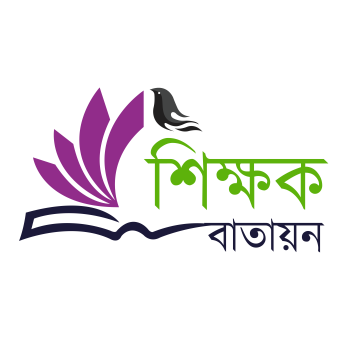 চিত্রগুলো ভালোভাবে লক্ষ করি-
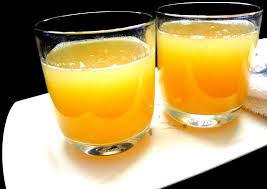 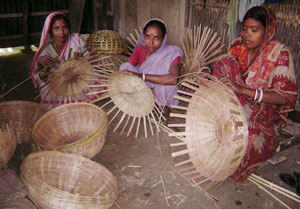 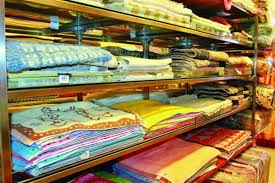 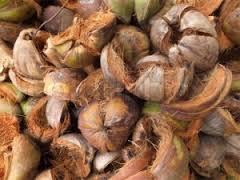 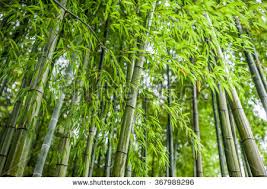 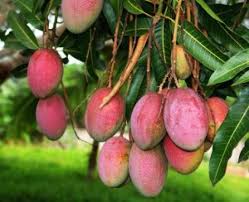 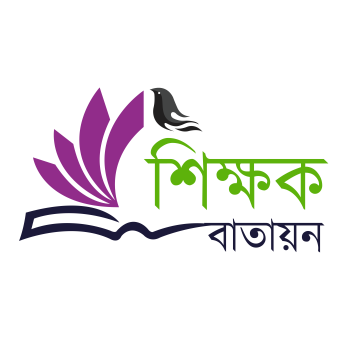 চিত্রগুলো ভালোভাবে লক্ষ করি-
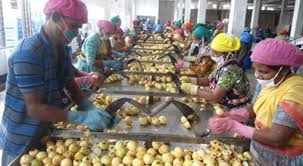 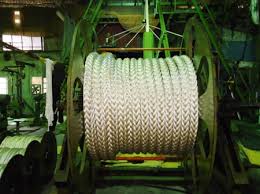 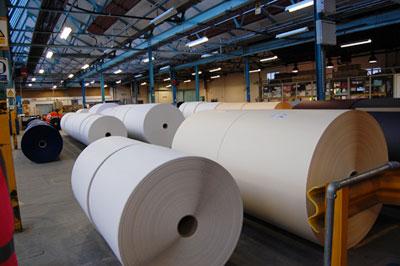 বাঁশ থেকে
টিস্যু তৈরি
নারিকেলের ছোবড়া থেকে
দড়ি তৈরি
আম থেকে
জুস তৈরি
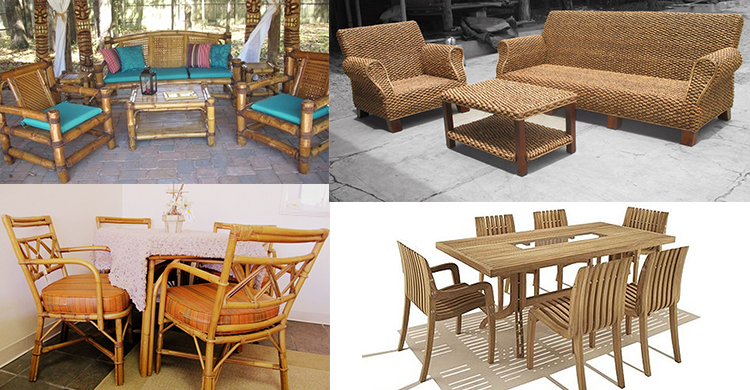 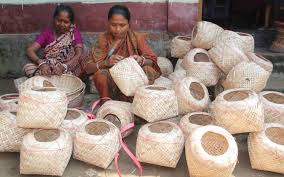 বেত থেকে
বাঁশ থেকে
ঝুড়ি তৈরি
আসবাবপত্র তৈরি
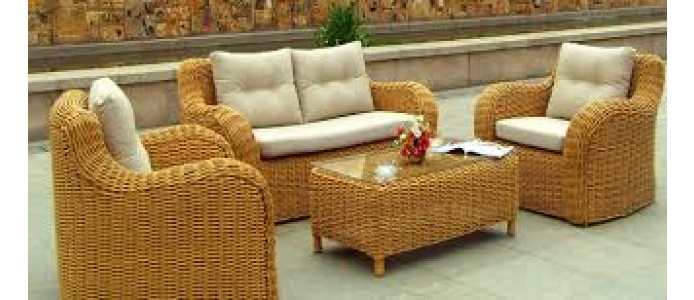 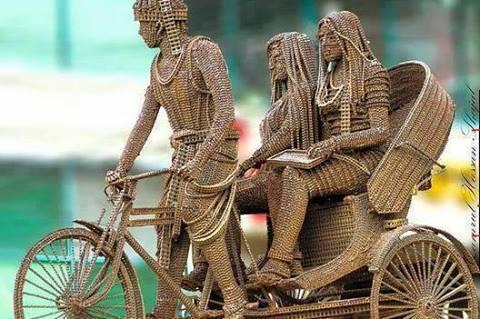 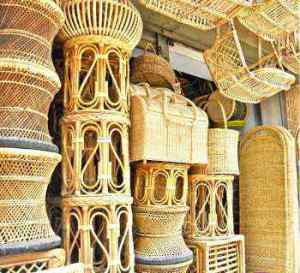 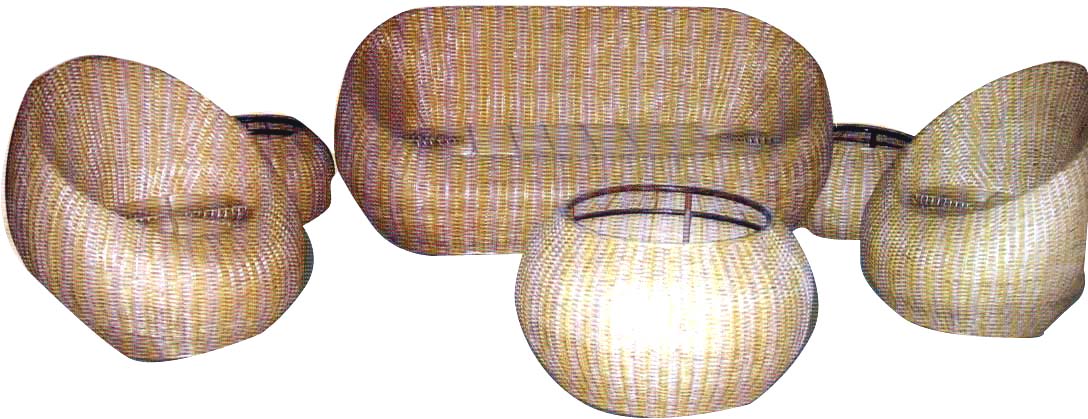 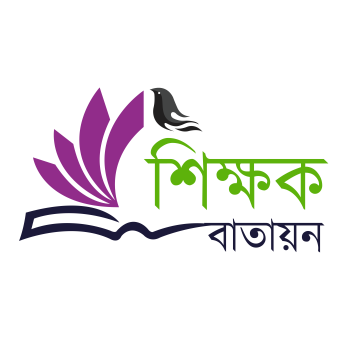 একক কাজ
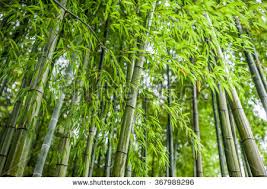 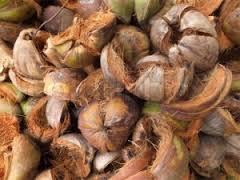 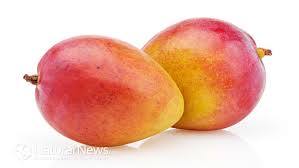 আম,বাঁশ,বেত ও নারকেলের ছোবড়া দিয়ে কোন কোন শিল্পের কাঁচামাল উৎপন্ন হয়।
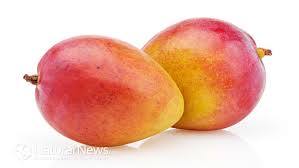 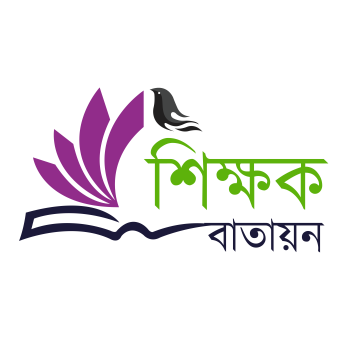 আম
1.এশিয়ার বাংলাদেশ, ভারত, পাকিস্তান এবং আফ্রিকার অনেক দেশেই আম উৎপাদন হয়।
2.তবে উৎপাদনের দিক থেকে ভারত ১ম স্থান দখল করে আছে।
3.আম উৎপাদনে বাংলাদেশের স্থান অষ্টম।
4.বাংলাদেশে উৎপাদিত মোট আমের ৮০% উৎপাদন হয় রাজশাহী জেলায়।
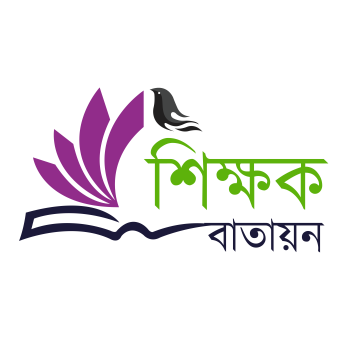 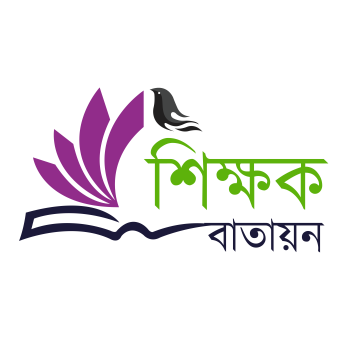 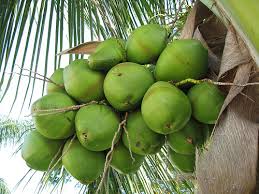 ব্যবহৃত অংশ
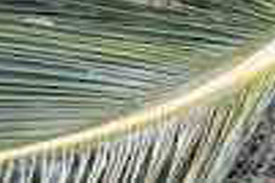 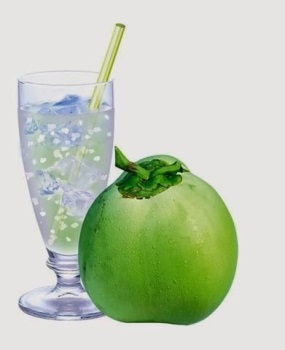 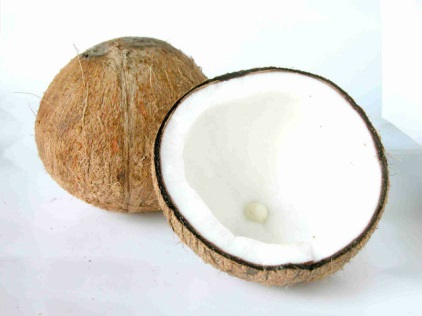 ফলের ভিতরের অংশ
পাতা
ডাবের পানি
ব্যবহার
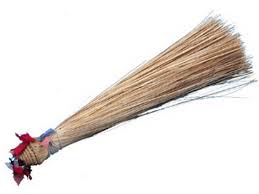 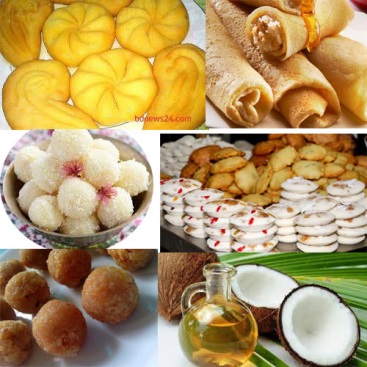 বিভিন্ন ধরনের পিঠা ও তেল
ঝাড়ু
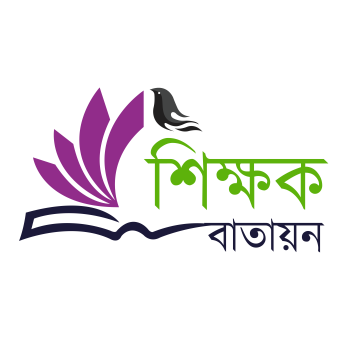 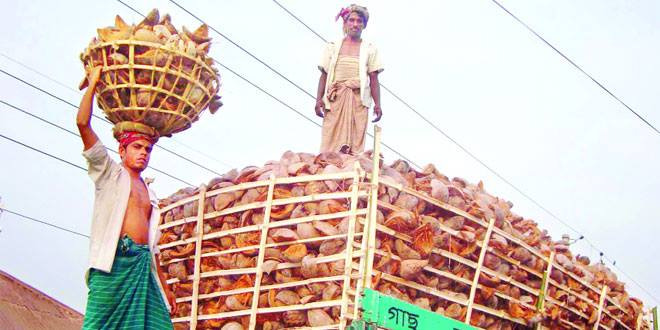 ব্যবহৃত অংশ
নারিকেলের ছোবড়া
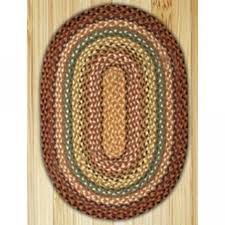 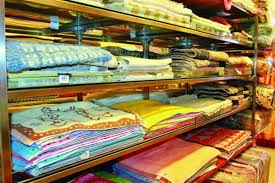 ব্যবহার
পাপোশ
ওয়ালম্যাট
দলগত কাজ
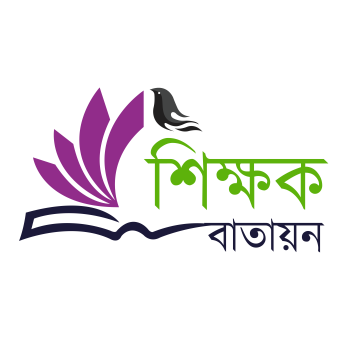 বিভিন্ন শিল্পের কাঁচামাল হিসেবে ব্যবহৃত কৃষিজ পণ্যের একটি তালিকা তৈরি কর।
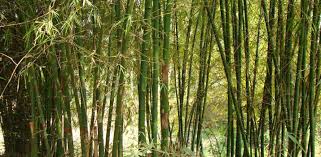 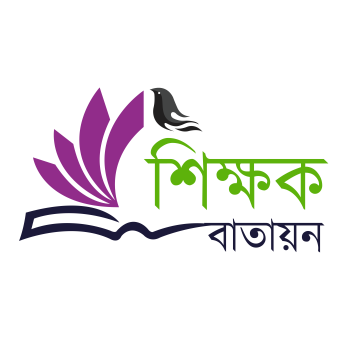 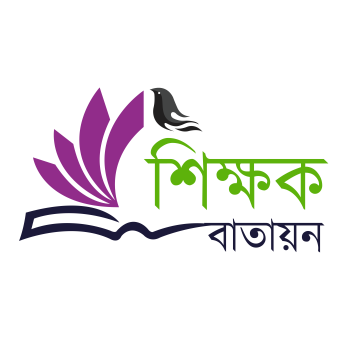 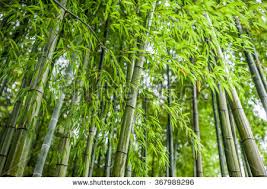 কাগজ শিল্প
ক্ষুদ্রহস্ত শিল্প
নির্মাণ শিল্প
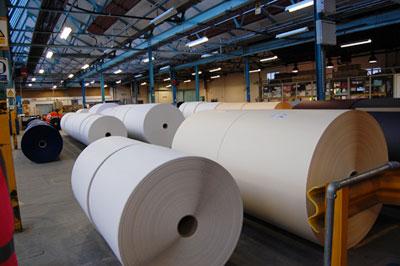 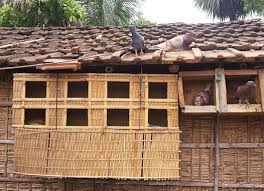 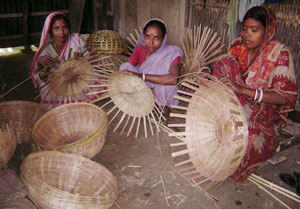 বাঁশ শিল্পের প্রকারভেদঃ
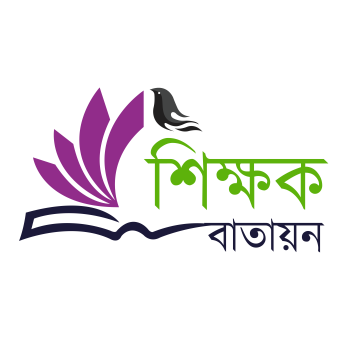 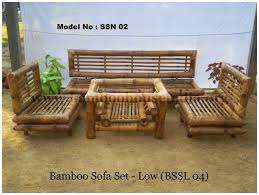 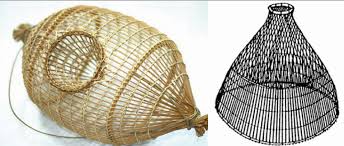 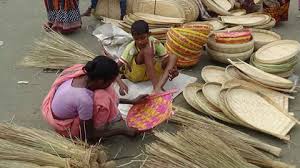 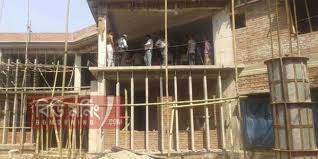 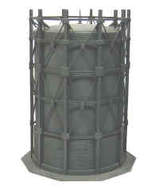 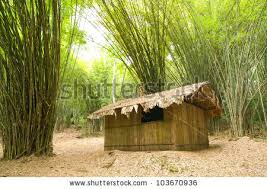 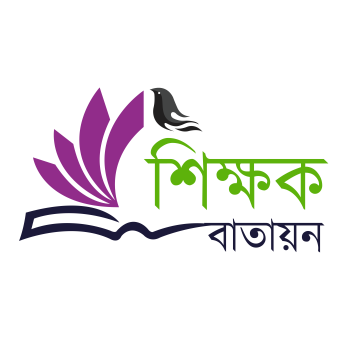 ঔষুধি বাঁশঃ
ঔষুধ হিসাবে বাঁশের শীষ, পাতা ও মূল ব্যবহার করা হয়।
ঔষুধ হিসাবে সোনালী বাঁশ অন্যতম।
সোনালি বাঁশ দ্বারা বিভিন্ন রোগ যেমনঃ কাশি, শোথ রোগ, প্রস্রাবজনিত রোগ, ফোড়া পাকা ইত্যাদি নীরোগ হয়।
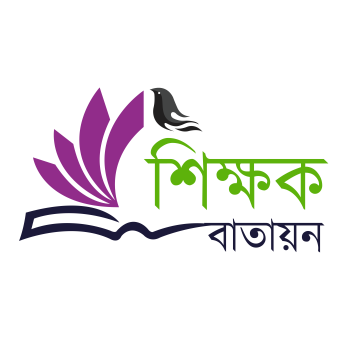 জোড়ায় কাজ
তোমরা জোড়ায় জোড়ায় আলোচনা করে কৃষিজ দ্রব্যাদি দ্বারা তৈরি নিচের ৪টি পণ্যের কাঁচামালের নাম লেখ।
শিখন কার্যক্রম যাচাই….
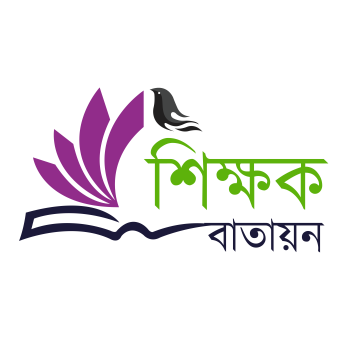 আম উৎপাদনে বিশ্বে বাংলাদেশের স্থান কত নম্বরে?
মোটা আমের শতকরা কত ভাগ বৃহত্তর রাজশাহী জেলায় উৎপাদন হয়?
নারকেলের ছোবড়া দিয়ে গৃহস্থলির কি কি বস্তু তৈরি হয়?
বাঁশ শিল্পকে কয়টি শ্রেনিতে ভাগ করা যায়?
ঔষধ তৈরিতে কোন জাতের বাঁশ ব্যবহার করা হয়?
বাড়ির কাজ
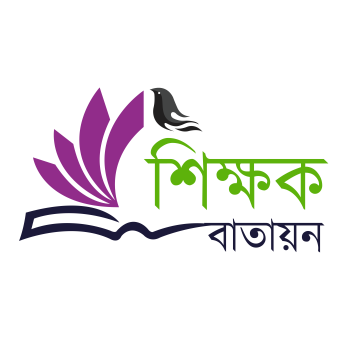 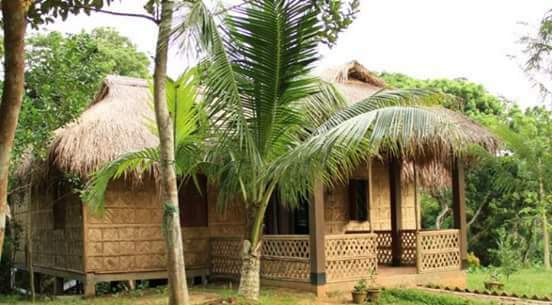 শিল্পের কাঁচামাল হিসাবে কৃষি দ্রব্যাদি ব্যবহারের অর্থনৈতিক গুরুত্ব লিখ।
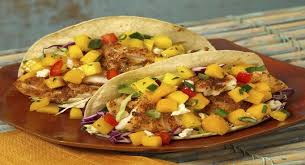 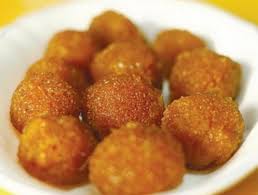 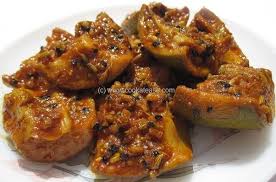 ধন্যবাদ
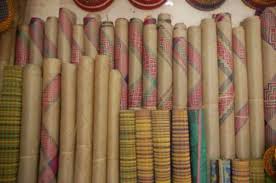 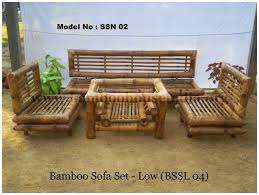 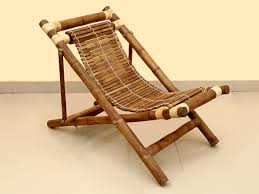